Language Nutrition: The Key Role of Families inFostering Language and Literacy
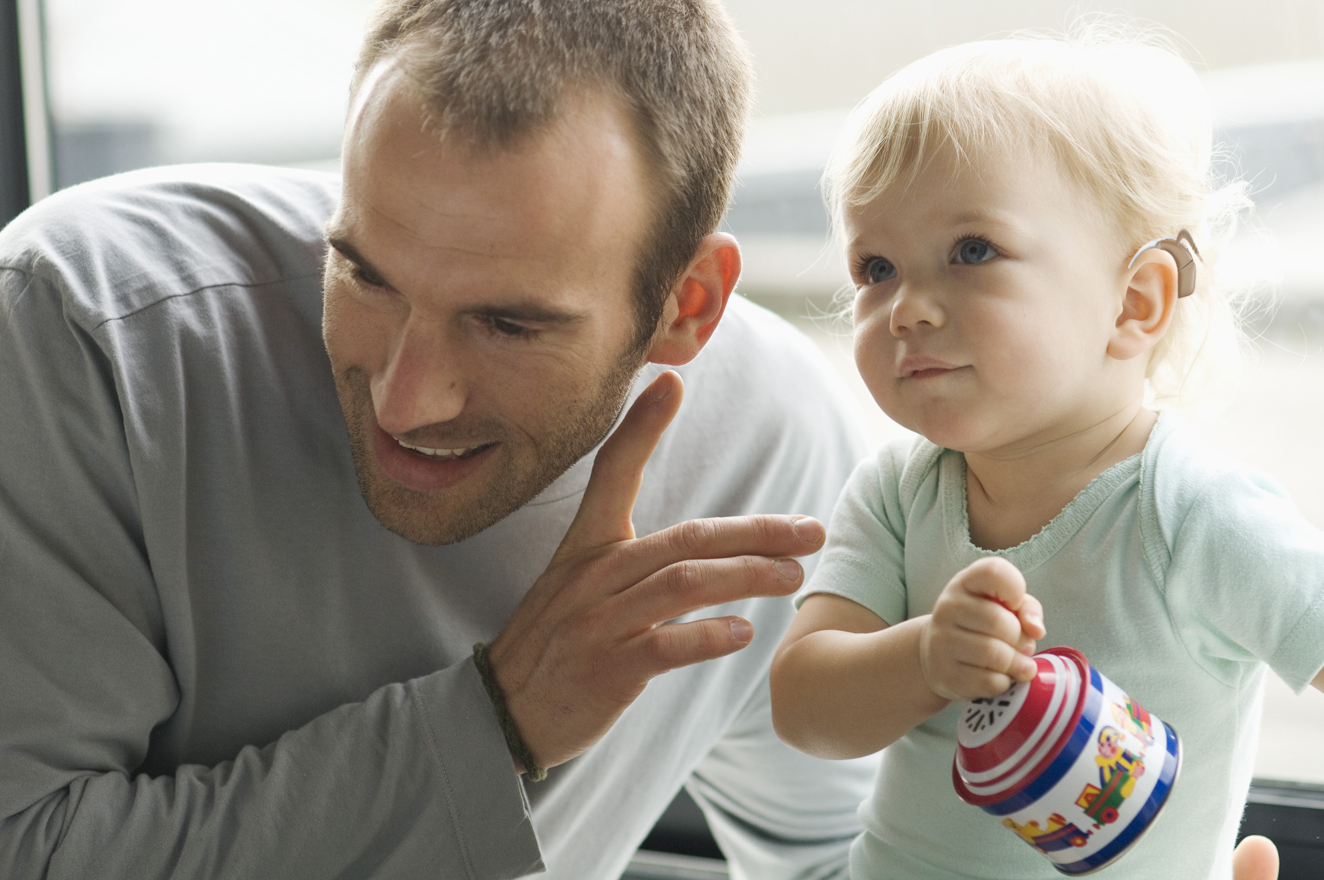 Donna L. Sorkin MA
American Cochlear Implant Alliance
dsorkin@acialliance.org
www.acialliance.org
Related Resources and References
Listening  Language  Literacy Initiative https://www.acialliance.org/page/listeninglanguageliteracy
Hart & Risley. Meaningful Differences in the Everyday Experience of Young American Children Brookes Publishing. 1995
Suskind Dana. Thirty Million Words: Building a Child’s Brain. Dutton 2015.
Zache LH et al.  The Power of Language Nutrition for Children's Brain Development, Health, and Future Academic Achievement. Pediatric Health 2017.
Arera S et al. Language Environments and Spoken Language Development of Children with Hearing Loss. J Deaf Studies & Education 2020.
Clinton Foundation. Too Small to Fail. Surrounding families with early language and learning opportunities and partnering to prepare young children for success in kindergarten and beyond.
US Department of Education. Engaging Families and Communities to Bridge the Word Gap. 2015.
UNESCO. Language acquisition in early years of childhood: The role of family and pre-primary education: thematic report. 2023.
Forthcoming AudiologyOnline virtual series “The Power of Parents” https://www.acialliance.org/page/CIWebinars2024